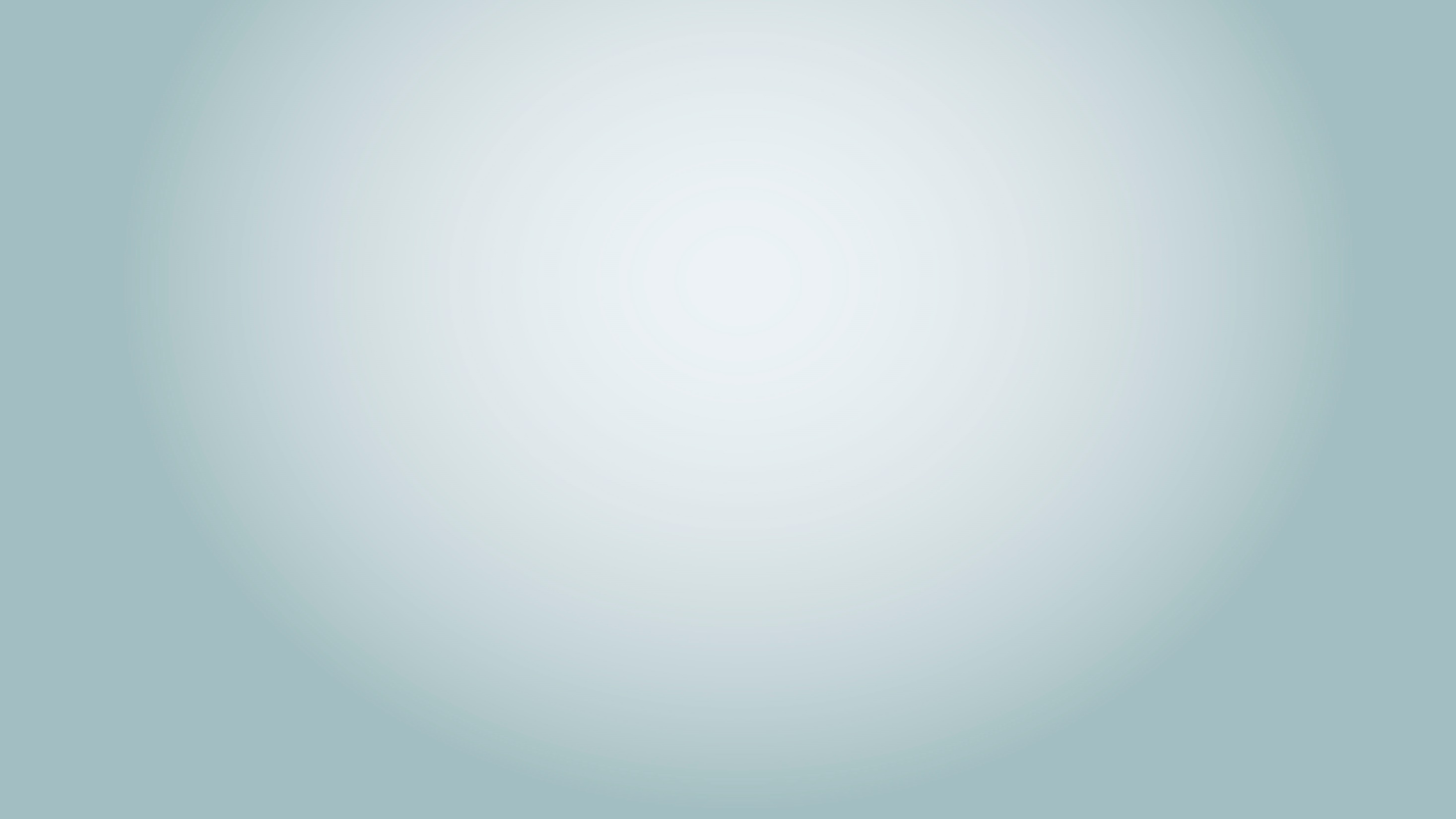 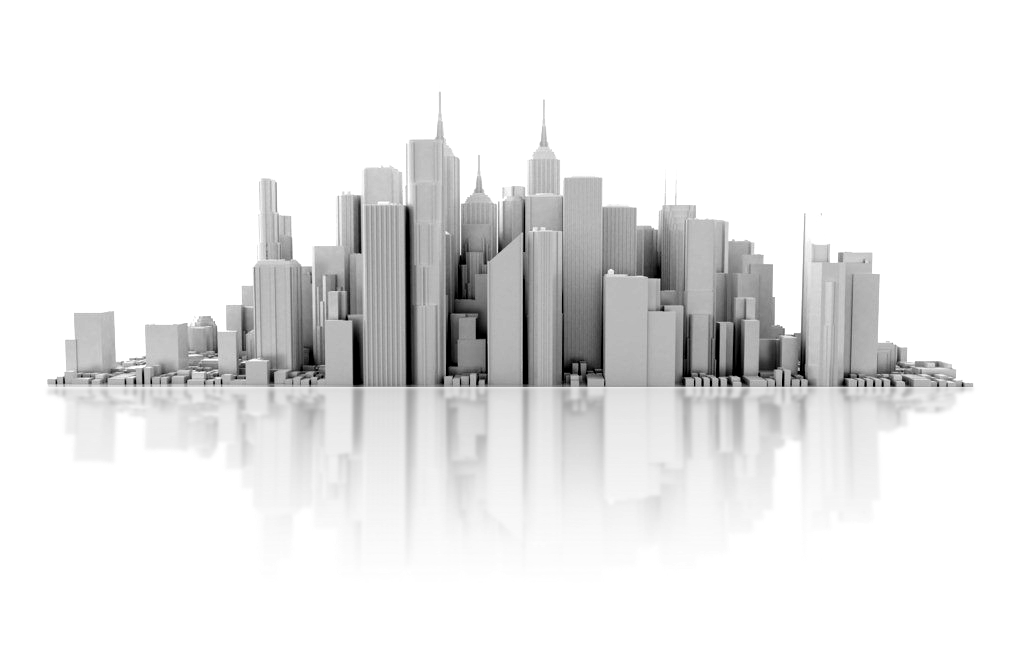 某某大学某某系
建筑专业毕业答辩PPT模板
The  XX  University  Academic  Report  &  Thesis  Defense
答辩人：情缘素材    导师：情缘素材
[Speaker Notes: 更多模板请关注：https://haosc.taobao.com]
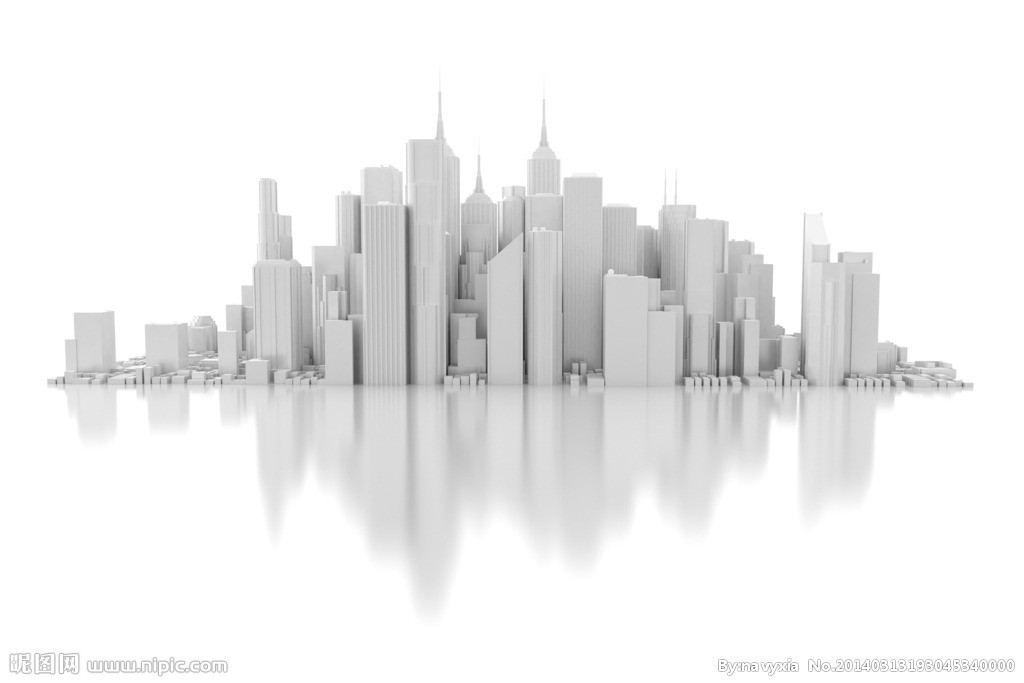 目录 / CONTENTS
01/绪论
02/研究方法
与思路
03/关键技术
与实践难点
04/研究成果
与应用
05/相关建议
06/论文总结
选题背景
研究意义
国内外相关研究综述
研究理论与文献综述
第一章
主要创新
绪  论
选题背景
行业现状
右键点击图片选择设置图片格式可直接替换图片，在此录入上述图表的描述说明。您可以点击文字框输入您的描述说明，或者通过复制粘贴 。
区域现状
右键点击图片选择设置图片格式可直接替换图片，在此录入上述图表的描述说明。您可以点击文字框输入您的描述说明，或者通过复制粘贴。
研究意义
点击添加内容
点击添加内容
您的内容打在这里，或者通过复制您的文本后，在此框中选择粘贴，并选择只保留文字，在此录入上述图表的描述说明。
您的内容打在这里，或者通过复制您的文本后，在此框中选择粘贴，并选择只保留文字，在此录入上述图表的描述说明。
点击添加内容
点击添加内容
您的内容打在这里，或者通过复制您的文本后，在此框中选择粘贴，并选择只保留文字，在此录入上述图表的描述说明。
您的内容打在这里，或者通过复制您的文本后，在此框中选择粘贴，并选择只保留文字，在此录入上述图表的描述说明。
国外相关研究综述
点击添加内容

您的内容打在这里，或者通过复制您的文本后，在此框中选择粘贴，并选择只保留文字，在此录入上述图表的描述说明。
点击添加内容

您的内容打在这里，或者通过复制您的文本后，在此框中选择粘贴，并选择只保留文字，在此录入上述图表的描述说明。
点击添加内容

您的内容打在这里，或者通过复制您的文本后，在此框中选择粘贴，并选择只保留文字，在此录入上述图表的描述说明。
国内相关研究综述
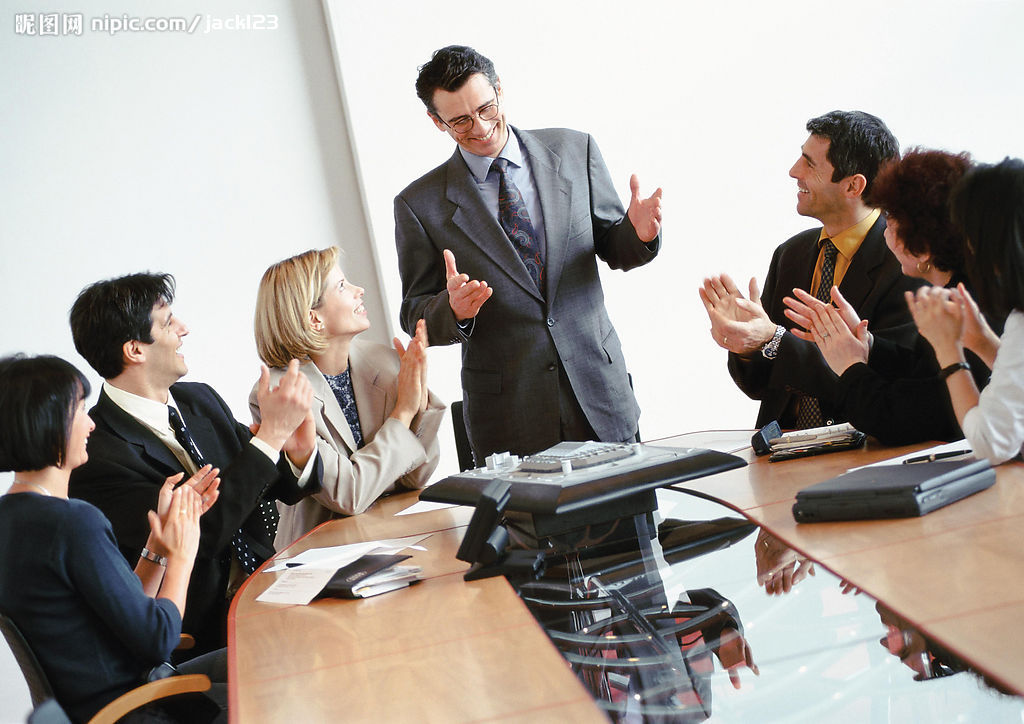 输入内容
输入内容
输入内容
输入内容
添加标题
添加标题
添加标题
添加标题
在此录入上述图表的描述说明，在此录入上述图表的描述说明，在此录入上述图表的描述说明。
在此录入上述图表的描述说明，在此录入上述图表的描述说明，在此录入上述图表的描述说明。
在此录入上述图表的描述说明，在此录入上述图表的描述说明，在此录入上述图表的描述说明。
在此录入上述图表的描述说明，在此录入上述图表的描述说明，在此录入上述图表的描述说明。
研究理论与文献综述
添加标题
添加标题
您的内容打在这里，或者通过复制您的文本后，在此框中选择粘贴，并选择只保留文字，在此录入上述图表的综合描述说明。
您的内容打在这里，或者通过复制您的文本后，在此框中选择粘贴，并选择只保留文字，在此录入上述图表的综合描述说明。
1
2
3
4
添加标题
添加标题
您的内容打在这里，或者通过复制您的文本后，在此框中选择粘贴，并选择只保留文字，在此录入上述图表的综合描述说明。
您的内容打在这里，或者通过复制您的文本后，在此框中选择粘贴，并选择只保留文字，在此录入上述图表的综合描述说明。
主要创新
主要
创新
A
您的内容打在这里，或者通过复制您的文本后，在此框中选择粘贴，并选择只保留文字，在此录入上述图表的综合描述说明。
B
您的内容打在这里，或者通过复制您的文本后，在此框中选择粘贴，并选择只保留文字，在此录入上述图表的综合描述说明。
C
您的内容打在这里，或者通过复制您的文本后，在此框中选择粘贴，并选择只保留文字，在此录入上述图表的综合描述说明。
研究思路
研究方案
研究方案可行性论证
第二章
研究方法与思路
研究思路
您的内容打在这里，或者通过复制您的文本后，在此框中选择粘贴，并选择只保留文字。
您的内容打在这里，或者通过复制您的文本后，在此框中选择粘贴，并选择只保留文字。
您的内容打在这里，或者通过复制您的文本后，在此框中选择粘贴，并选择只保留文字。
您的内容打在这里，或者通过复制您的文本后，在此框中选择粘贴，并选择只保留文字。
您的内容打在这里，或者通过复制您的文本后，在此框中选择粘贴，并选择只保留文字。
您的内容打在这里，或者通过复制您的文本后，在此框中选择粘贴，并选择只保留文字。
研究方案
点击添加文本
点击添加标题
点击添加文本
点击添加文本
点击添加标题
点击添加文本
研究方案
请输入标题
请输入标题
请输入标题
这里输入产品形式的简介，这里输入产品形式的简介，这里输入产品形式的简介，这里输入产品形式的简介，这里输入产品形式的简介，里输入产品形式的简介，这里输入产品形式的简介，这里输入产品形式的简介，这里输入产品形式的简介，这里输入产品形式的简介，这里输入产品形式的简介，里输入产品形式的简介。
这里输入产品形式的简介，这里输入产品形式的简介，这里输入产品形式的简介，这里输入产品形式的简介，这里输入产品形式的简介，里输入产品形式的简介。
研究方案
点击此处输入内容
在此录入上述图片的综合描述说明，在此录入上述图片的综合描述说明，在此录入上述图片的综合描述说明，在此录入上述图片的综合描述说明。
标签文字
标签文字
点击此处输入内容
在此录入上述图片的综合描述说明，在此录入图片的综合描述说明，在此录入上述图片的综合描述说明。
研究方案可行性论证
75%
Lorem ipsum dolor sit amet, consectetur adipiscing elit. Curabitur elementum posuere pretium. Quisque nibh dolor, dignissim ac dignissim ut, luctus ac urna. Aliquam aliquet non massa quis tincidunt. Mauris ullamcorper justo tristique dui posuere tincidunt. In nec lacus laoreet orci varius imperdiet sit amet in augue.
关键技术
实践难点
案例分析
第三章
关键技术与
实践难点
关键技术
标题内容
1
点击输入简要文字内容，文字内容需概括精炼，不用多余的文字修饰，言简意赅的说明该项内容。
标题内容
点击输入简要文字内容，文字内容需概括精炼，不用多余的文字修饰，言简意赅的说明该项内容。
2
标题内容
3
点击输入简要文字内容，文字内容需概括精炼，不用多余的文字修饰，言简意赅的说明该项内容。
标题内容
4
点击输入简要文字内容，文字内容需概括精炼，不用多余的文字修饰，言简意赅的说明该项内容。
关键技术
标题内容
标题内容
标题内容
标题内容
标题内容
标题内容
标题内容
您的内容打在这里，或者通过您的内容打在这里
您的内容打在这里，或者通过您的内容打在这里
您的内容打在这里，或者通过您的内容打在这里
您的内容打在这里，或者通过您的内容打在这里
您的内容打在这里，或者通过您的内容打在这里
您的内容打在这里，或者通过您的内容打在这里
您的内容打在这里，或者通过您的内容打在这里
实践难点
添加标题
难点
在此录入上述图表的描述说明，在此录入上述图表的描述说明。
添加文字
添加标题
在此录入上述图表的描述说明，在此录入上述图表的综合描述说明。
添加文字
添加标题
在此录入上述图表的描述说明，在此录入上述图表的描述说明。
添加文字
添加标题
添加文字
在此录入上述图表的描述说明，在此录入上述图表的综合描述说明。
案例分析
100
90
80
70
60
50
40
30
20
10
10
20
30
40
50
60
70
80
90
100
A
文字
文字
B
文字
文字
C
文字
文字
D
文字
文字
E
文字
文字
F
文字
文字
G
文字
文字
在此录入上述图表的综合描述说明，在此录入上述图表的综合描述说明。在此录入上述图表的描述说明，在此录入上述图表的综合描述说明，在此录入上述图表的综合描述说明，在此录入上述图表的综合描述说明。
案例分析
添加标题
添加标题
添加标题
添加标题
您的内容打在这里，或者通过复制您的文本后。您的内容打在这里，或者通过复制您的文本后。
您的内容打在这里，或者通过复制您的文本后。您的内容打在这里，或者通过复制您的文本后。
您的内容打在这里，或者通过复制您的文本后。您的内容打在这里，或者通过复制您的文本后。
您的内容打在这里，或者通过复制您的文本后。您的内容打在这里，或者通过复制您的文本后。
案例分析：案例一
作为本土成长起来的智能装备企业，立足于本土，服务于本土，将以工业机器人为主导，兼顾其它机器人发展，为全面提升长沙工业的综合竞争力贡献一份力量，推动我省工业机器人的应用和产业化。
经过近五年的发展，XX机器人公司已培养出一批业务娴熟、技术精湛的技术骨干和响应迅速、经验丰富的集成精英。机器人产业已经迎来了战略性的发展契机，将成为新兴产业发展的主导产业，同时为其他支柱产业的转型提供强大支撑。
案例分析：案例二
经过近五年的发展，XX机器人公司已培养出一批业务娴熟、技术精湛的技术骨干和响应迅速、经验丰富的集成精英。机器人产业已经迎来了战略性的发展契机，将成为新兴产业发展的主导产业，同时为其他支柱产业的转型提供强大支撑。
研究目标
研究成果
应用前景
第四章
研究成果与应用
研究目标
添加标题
添加标题
您的内容打在这里，或者通过复制您的文本
在此录入上述图表的描述说明
在此录入上述图表的描述说明
您的内容打在这里，或者通过复制您的文本
添加标题
添加标题
研究目标
您的内容打在这里，或者通过复制您的文本后，在此框中选择粘贴
完成目标
您的内容打在这里，或者通过复制您的文本后，在此框中选择粘贴
您的内容打在这里，或者通过复制您的文本后，在此框中选择粘贴
您的内容打在这里，或者通过复制您的文本后，在此框中选择粘贴
研究成果
点击添加标题
点击添加标题
点击添加标题
点击添加标题
点击添加标题
点击添加标题
点击添加标题
点击添加标题
点击添加标题
点击添加标题
添加文字
添加文字
添加文字
添加文字
添加文字
研究成果
应用前景
TEXT HERE
TEXT HERE
TEXT HERE
TEXT HERE
TEXT HERE
TEXT HERE
TEXT HERE
TEXT HERE
TEXT HERE
TEXT HERE
TEXT HERE
TEXT HERE
应用前景
在此录入上述图表的综合描述说明，在此录入上述图表的综合描述说明。
在此录入上述图表的综合描述说明，在此录入上述图表的综合描述说明。
在此录入上述图表的综合描述说明，在此录入上述图表的综合描述说明。
在此录入上述图表的综合描述说明，在此录入上述图表的综合描述说明。
在此录入上述图表的综合描述说明，在此录入上述图表的综合描述说明。
案例对比分析
问题评估相关
对策
第五章
相关建议
案例对比分析
添加标题
在此录入上述图表的描述说明，在此录入上述图表的描述说明，在此录入上述图表的描述说明。
添加标题
在此录入上述图表的描述说明，在此录入上述图表的描述说明，在此录入上述图表的描述说明。
添加标题
添加标题
在此录入上述图表的描述说明，在此录入上述图表的描述说明。
在此录入上述图表的描述说明，在此录入上述图表的描述说明。
添加标题
在此录入上述图表的描述说明，在此录入上述图表的描述说明，在此录入上述图表的描述说明。
问题评估
添加标题
添加标题
在此录入上述图表的综合描述说明，在此录入上述图表的综合描述说明。
在此录入上述图表的综合描述说明，在此录入上述图表的综合描述说明。
?
添加标题
添加标题
在此录入上述图表的综合描述说明，在此录入上述图表的综合描述说明。
在此录入上述图表的综合描述说明，在此录入上述图表的综合描述说明。
相关对策
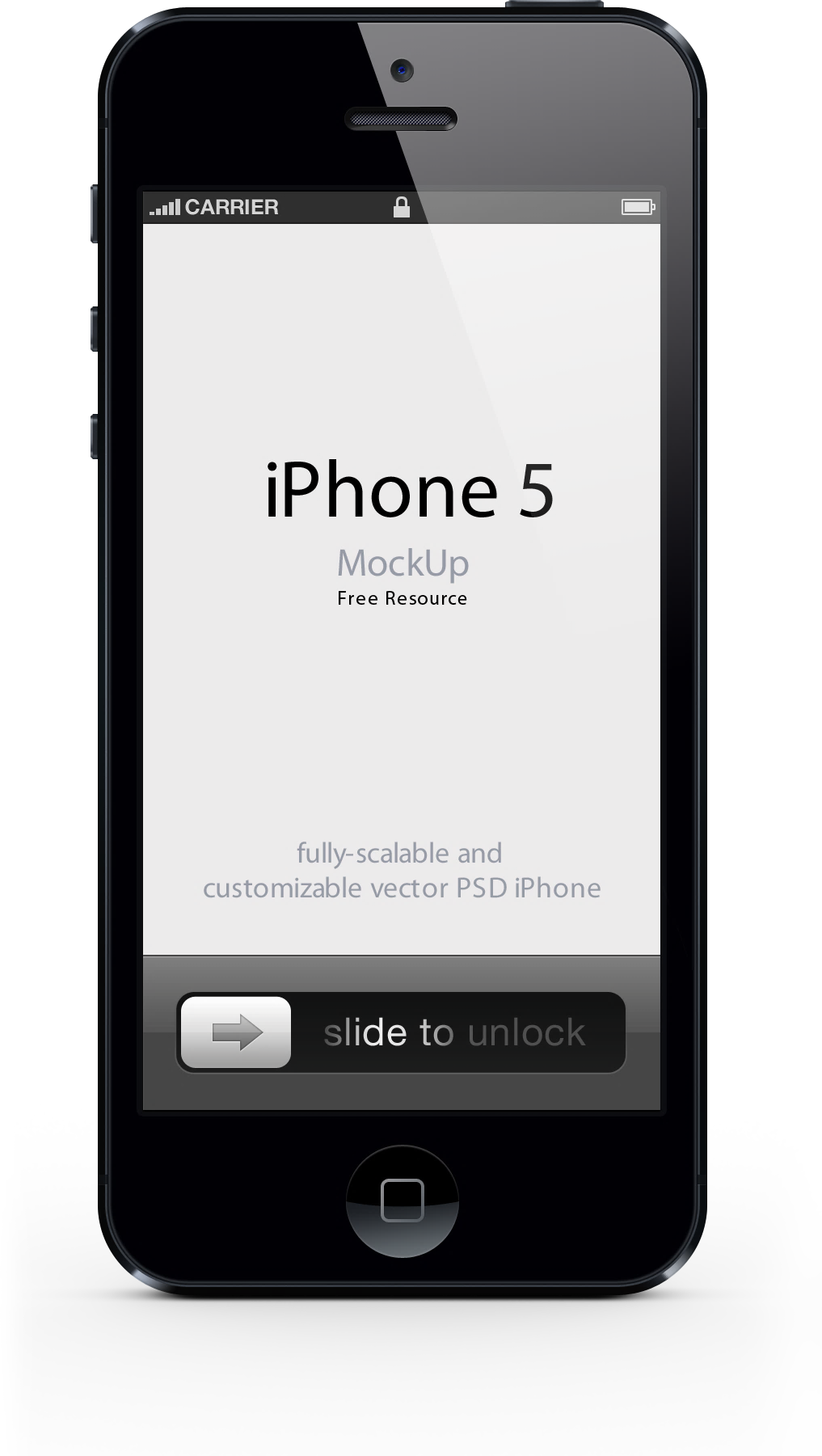 添加标题
在此录入本图表的综合描述说明，在此录入本图表的综合描述说明，在此录入本图表的综合描述说明。
添加标题
在此录入本图表的综合描述说明，在此录入本图表的综合描述说明
添加标题
在此录入本图表的综合描述说明，在此录入本图表的综合描述说明，在此录入本图表的综合描述说明。
相关对策
添加标题
添加标题
点击输入简要文字内容，文字内容需概括精炼，不用多余的文字修饰。
点击输入简要文字内容，文字内容需概括精炼，不用多余的文字修饰。
添加标题
添加标题
点击输入简要文字内容，文字内容需概括精炼，不用多余的文字修饰。
点击输入简要文字内容，文字内容需概括精炼，不用多余的文字修饰。
添加标题
添加标题
点击输入简要文字内容，文字内容需概括精炼，不用多余的文字修饰。
点击输入简要文字内容，文字内容需概括精炼，不用多余的文字修饰。
研究总结
成绩与思考
参考书籍
第六章
论文总结
研究总结
添加标题
在此录入上述图表的综合描述说明，在此录入上述图表的综合描述说明。
01
添加标题
在此录入上述图表的描述说明，在此录入上述图表的描述说明。
06
02
添加标题
在此录入上述图表的描述说明，在此录入上述图表的描述说明。
研究结论
添加标题
05
03
添加标题
在此录入上述图表的描述说明，在此录入上述图表的描述说明。
在此录入上述图表的描述说明，在此录入上述图表的描述说明。
04
添加标题
在此录入上述图表的描述说明，在此录入上述图表的描述说明。
成绩与思考
添加标题
在此录入上述图表的综合描述说明，在此录入上述图表的综合描述说明，在此录入上述图表的综合描述说明。
添加标题
在此录入上述图表的综合描述说明，在此录入上述图表的综合描述说明，在此录入上述图表的综合描述说明。
添加标题
在此录入上述图表的综合描述说明，在此录入上述图表的综合描述说明，在此录入上述图表的描述说明。
成绩与思考
添加内容
添加内容
添加内容
添加内容
添加内容
添加内容
在此录入上述图表的综合描述说明，在此录入上述图表的综合描述说明，在此录入上述图表的综合描述说明。
在此录入上述图表的综合描述说明，在此录入上述图表的综合描述说明，在此录入上述图表的综合描述说明。
在此录入上述图表的综合描述说明，在此录入上述图表的综合描述说明，在此录入上述图表的综合描述说明。
参考书籍
点击输入书名
点击输入书名
作者：王二
主要内容：在此录入上述图表的综合描述说明。
作者：王二
主要内容：在此录入上述图表的综合描述说明，在此录入上述图表的综合描述说明。
点击输入书名
点击输入书名
作者：王二
主要内容：在此录入上述图表的综合描述说明，在此录入上述图表的综合描述说明。
作者：王二
主要内容：在此录入上述图表的综合描述说明。
点击输入书名
点击输入书名
作者：王二
主要内容：在此录入上述图表的综合描述说明，在此录入上述图表的综合描述说明。
作者：王二
主要内容：在此录入上述图表的综合描述说明，在此录入上述图表的综合描述说明。
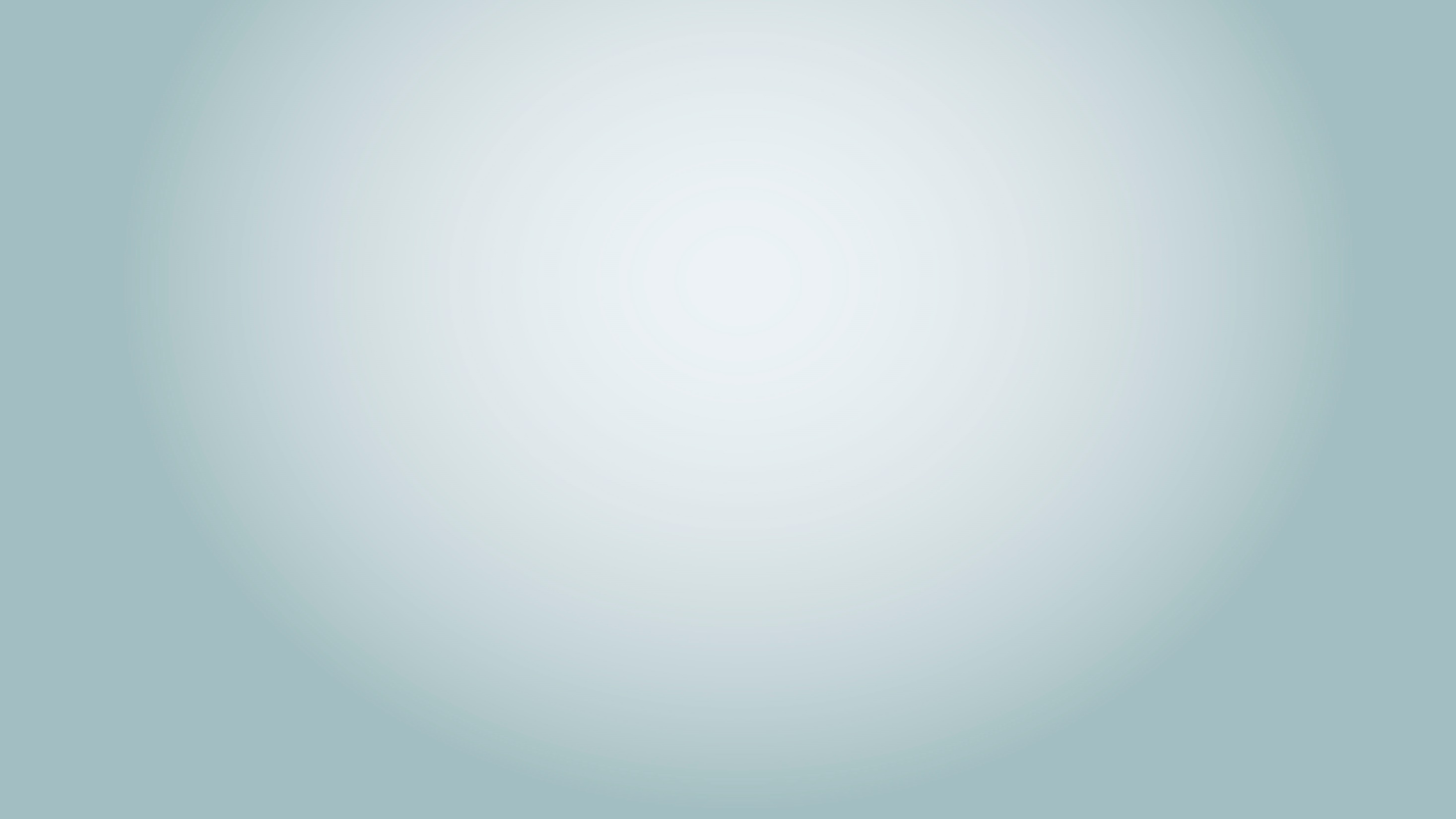 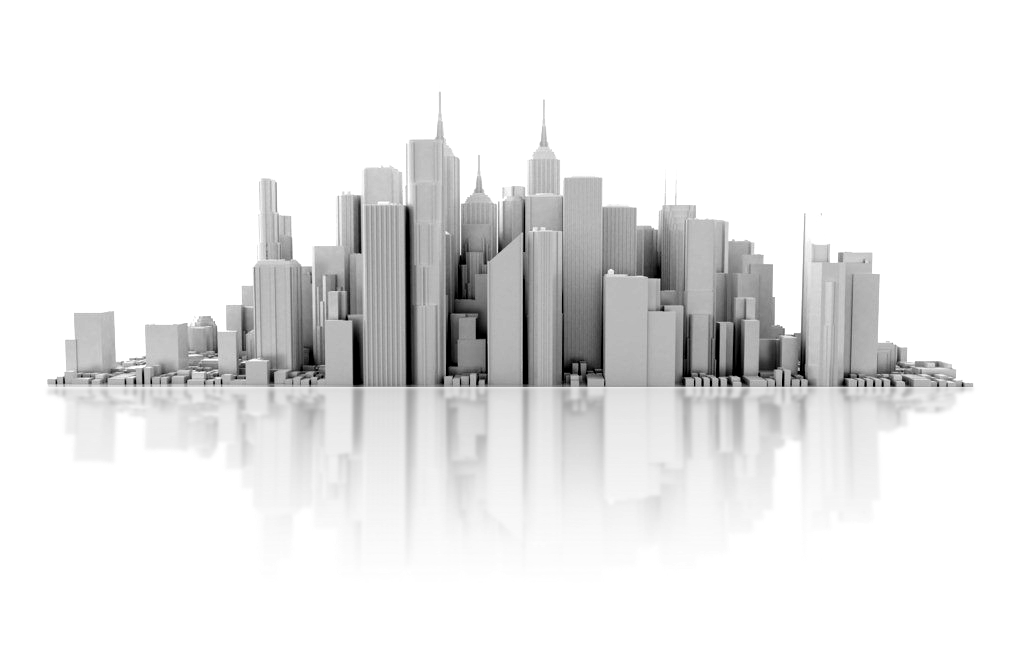 某某大学某某系
谢谢各位专家领导的批评指正！
The  XX  University  Academic  Report  &  Thesis  Defense
答辩人：情缘素材  导师：情缘素材
大学生活即将结束，在此，我要感谢所有教导我的老师和一齐成长的同学，他们在我的大学生涯给予了很大的帮助。本论文能够顺利完成，要特别感谢我的导师XXX老师，感谢各位老师的关心和帮助！